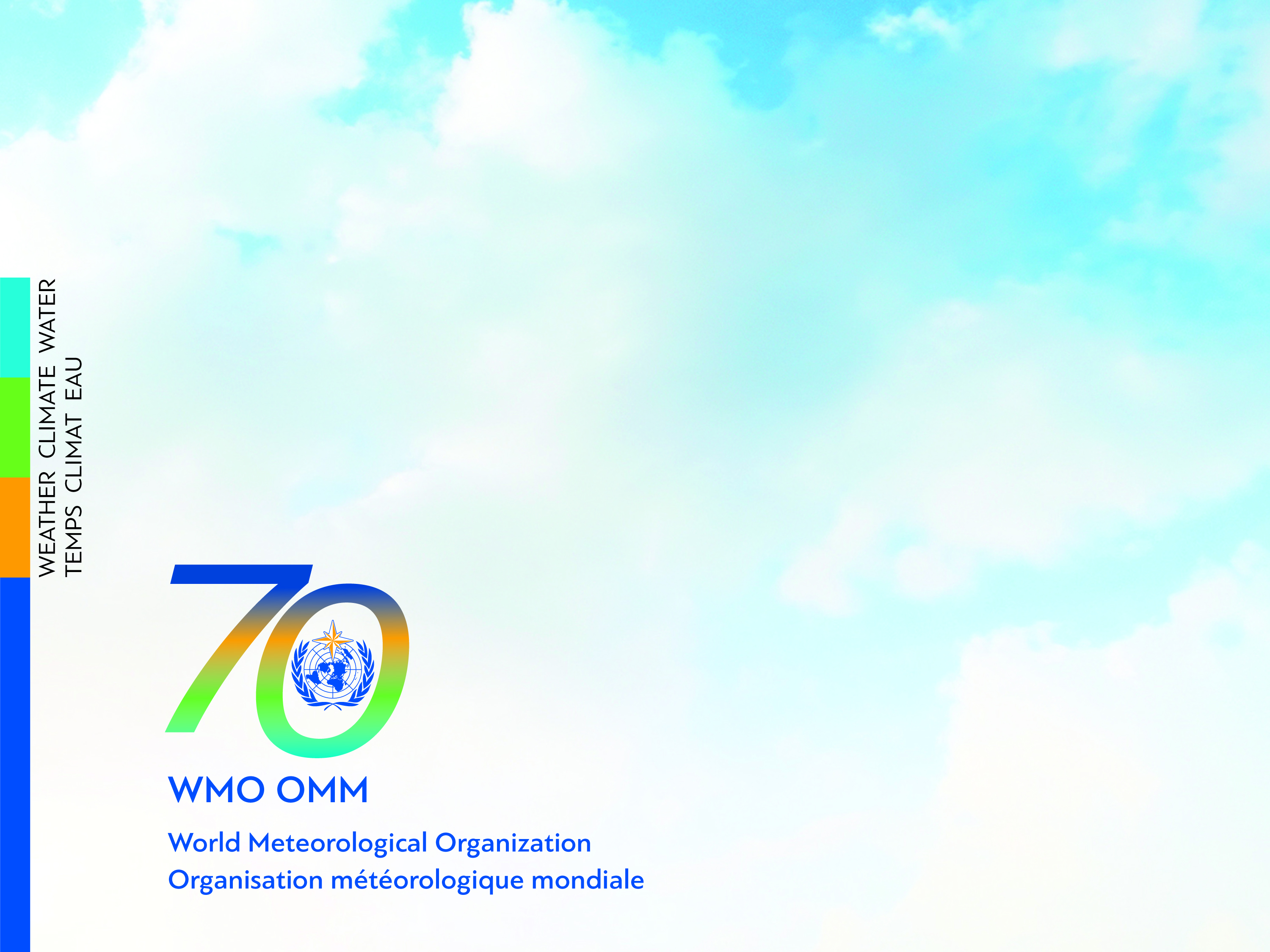 Online Workshop for Regional WIGOS Centres in RA-I (SADC)

Introduction to the Plan for the Initial WIGOS Operational Phase 2020-2023 (WOP)
Etienne Charpentier (Head, ONM, WMO Secretariat)
19-21 October 2020

By videoconference
WMO Strategic Plan
By 2030, a world where all nations, especially the most vulnerable, are more resilient to the socioeconomic impact of extreme weather, climate, water and other environmental events, and empowered to boost their sustainable development through the best possible services,  whether over land, at sea or in the air.
VISION 2030
OVERARCHING PRIORITIES
Enhancing preparedness for, and reducing losses of life and property from hydrometeorological extremes
Supporting climate-smart decision-making to build resilience and adaptation to climate risk
Enhancing socioeconomic value of weather, climate, hydrological and related environmental services
Accountability for Results and Transparency
Collaboration and Partnership
Inclusiveness and Diversity
CORE VALUES
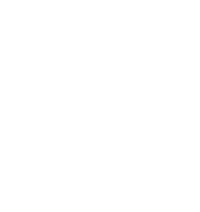 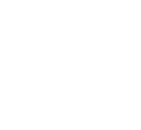 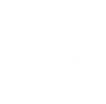 Better serve 
societal needs
Delivering authoritative, accessible, user-oriented and fit-for-purpose information and services
Enhance Earth system observations and predictions
Strengthening the technical foundation for the future
Advance targeted research
Leveraging leadership in science to improve understanding of the Earth system for enhanced services
Close the capacity gap
Enhancing service delivery capacity of developing countries to ensure availability of essential information and services
Strategic realignment of WMO structure and programmes
Effective policy- and decision-making and implementation
LONG-TERM GOALS
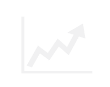 STRATEGIC OBJECTIVES

2020-2023 FOCUS
Working Structure
(draft Resolution 1 (INFCOM-1)
Infrastructure Commission
1 President
3 Co-Vice-Presidents
Management Group
Standing Committee on Measurement Standardization, Traceability and Instrumentation
Standing Committee on Information Management and Technology
Standing Committee on Data Processing for Applied Earth System Modelling and Prediction
Standing Committee on Earth Observing Systems and Monitoring Networks
Study Groups
GBON
GCOS
GOOS
DIP
Cryo
Expert Teams
Editorial Board (EdBd)
Quality, Traceability and Calibration (ET-QTC)
Surface and Sub-surface Measurement (ET-SSM)
Upper-air Measurement (ET-UAM)
Transitioning to Modern Measurement (ET-TMM)
Radiation References (ET-RR)
Measurement Uncertainty (ET-MU)
Operational Weather Radar (JET-OWR)
Upper-air Instrument Intercomparison (TT-UAII)
Expert Teams
Earth Observing System Design & Evolution (JET-EOSDE)
Aircraft-based Observations (JET-ABO)
Hydrological Monitoring (JET-HYDMON)
Radio Frequencies (ET-RFC)
Space Systems & Utilization (ET-SSU)
Cryosphere Observation from Space (ET-COS)
WIGOS Tools (ET-WT)
Expert Teams
WIS 2.0 Architecture and Implementation (ET-W2AT)
WIS 2.0 WMO Programmes Engagement (ET-W2WPE)
WIS 2.0 Regional Associations Engagement (ET-W2RAE)
Data Standards (ET-Data)
Metadata Standards (ET-Metadata)
Information Management (ET-IM)
Operations and Monitoring (ET-OM)
Infrastructure and Security (ET-IS)
Audit and Certification (ET-AC)
Expert Teams
Earth System Implementation (JET-ESI)
Operational Weather Forecasting System (ET-OWFS)
Operational Climate Prediction System (ET-OCPS)
Emergency Response Activities (ET-ERA)
Development of the Guide on GDPFS (ET-Guide)
Expert network(including  partner experts)
Plan for initial WIGOS Operational Phase 2020-2023 (WOP)
Submitted to Virtual Session of INFCOM, 9-13 October 2020
Draft Recommendation 4.1.1(1)/1 (INFCOM-1)
Guiding implementation of WIGOS
Priority areas:
National Implementation of WIGOS
Fostering Culture of compliance
GBON
WDQMS
Regional WIGOS Centres
OSCAR
Expected WOP outcomes
High level guidance to Members on how to evolve their observing systems in response to the Vision for WIGOS in 2040
Increased visibility & strengthened role of NMHSs, as a partner, enabler and integrator of observations, at their national level
Increased integration & open sharing of observations from various sources across national & regional boundaries
Enhanced capabilities to identify & address gaps in global, regional, sub-regional & national observing systems
Enhanced cooperation with partners at the national & regional levels, incl. enhanced & expanding AMDAR observing system supporting the RBON & GBON
Improved global coverage of GCW surface observing component, within WIGOS framework
Enhanced compliance with WMO Technical Regulations (WMO-No. 49)
Enhanced human, institutional & technical capacities of all WMO Members for planning, implementation and operation of WIGOS
Improved availability & quality of WIGOS observational data & metadata; Enhanced real-time provision & delivery of essential observations
WOP Deliverables
Evolution of global observing systems in response to the Vision for WIGOS in 2040
GBON & RBON implemented, incl. contribution of GCOS networks
Integration of GCOS (pilot GSRN), Ocean, Cryosphere observations (GCW)
Standards for observational data assimilation into earth system models established & adopted by substantial majority of Members
RWCs established & functional in all regions, and all Members affiliated
Implementation of WIOS at national level:
National WIGOS IPs adopted/approved by majority of Members
National WIGOS governance mechanism established by a substantial majority of Members
National WIGOS partnership agreements for integration and open sharing of observations implemented & used by substantial majority of Members
WIGOS Station Identifiers: technical issues resolved and new system adopted
Climate requirements and needs identified by GCOS integrated into WIGOS
WDQMS fully operational
All components (databases) of OSCAR fully operational & updated
Process to capture historical metadata in place across a range of ECVs
WICAP established at the global and regional levels (AMDAR data)
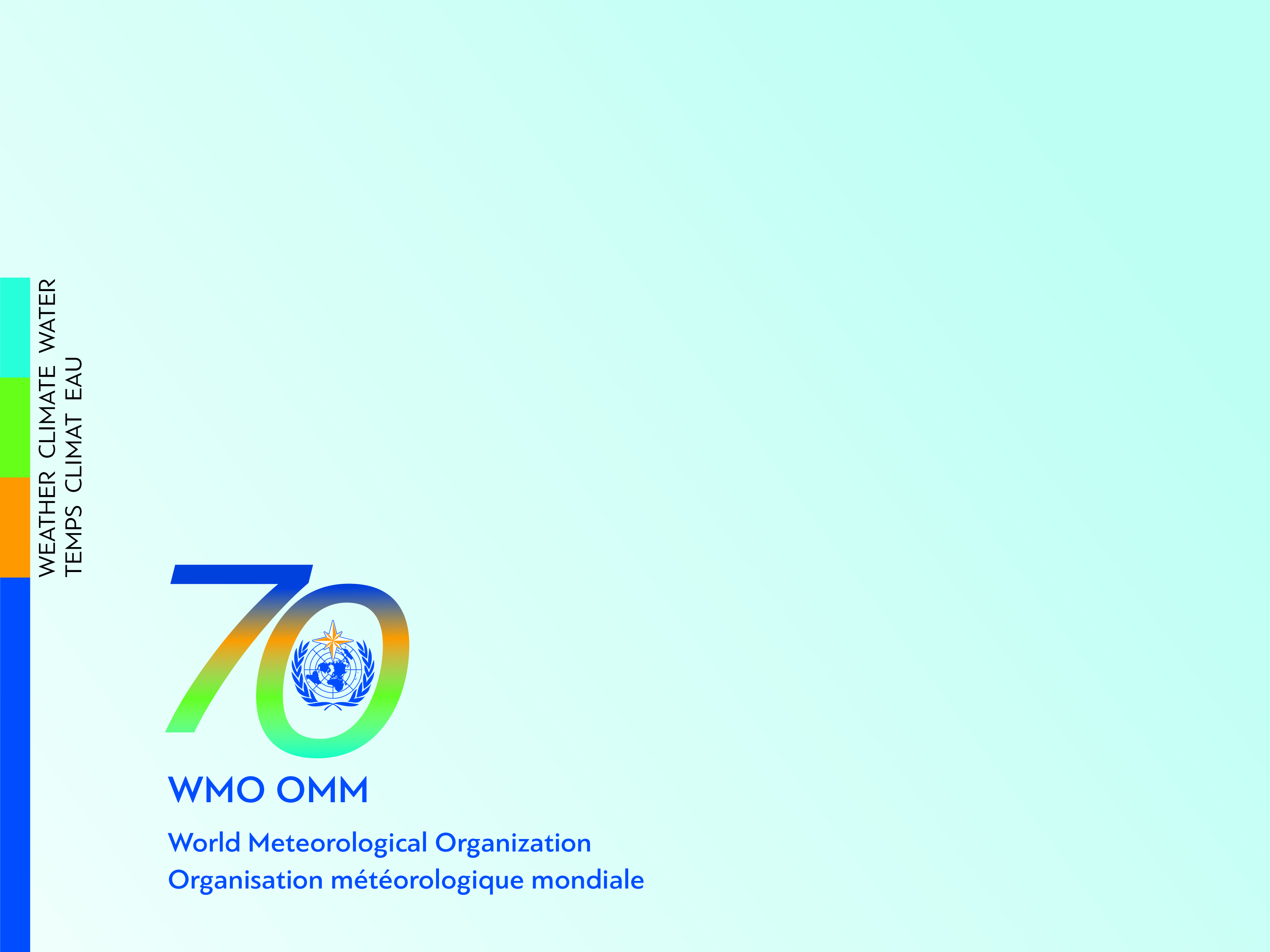 Thank you
Merci